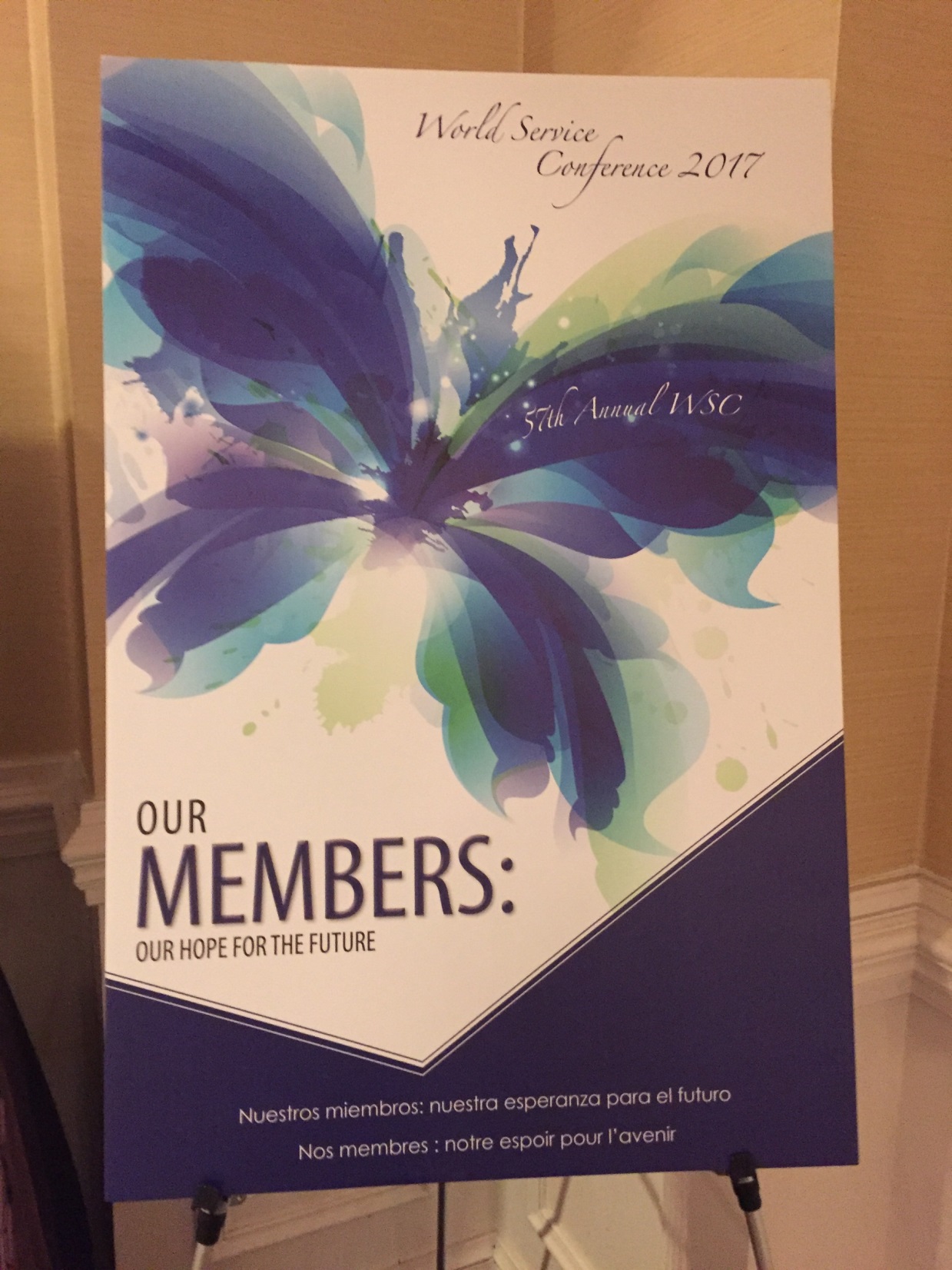 Board Vision Statement:
All people affected by someone else's  drinking will find help and  and recovery in
every community.

Board Mission Statement:
Anticipate the future and Al-Anon’s  place in it and ensure that the necessary
resources are available.

Strategic Plan Priorities of AFG, Inc. Board of Trustless
Al-Anon’s spiritual principle permeate our policies and practices; we apply
emerging technology and communication options:

To increase the visibility of Al-Anon so that it is recognized as the number one
      resource throughout the world for helping friends and family of problem
      drinkers.

To empower the Al-Anon fellowship to be vibrant, inclusive and flexible.

To achieve a  viable future for Al-Anon Family Groups, the Board will be adaptive
     and strategic in its use of talents, skills, and abilities.
New Executive Director

May 1 – June 15, 2017
Application and Resume submission period


June 26 – 30, 2017
Video conferencing Interviews


Week of July 17, 2017
Final candidate interviews with the Board of Trustees
Virginia  Beach, Virginia


September 5, 2017
Desirable start date for New Executive Director
at the WSO in Virginia Beach
Director of Programs          Director of  Finance             Administrative/Conference
Marsh W                                Niketa B                                 Ass. Director Conference
                                                                                                      Suzanne M

Ass. Director International                                                  Events/Project Manager
Kerri K                                                                                      Jacky G

Ass. Director  - Groups
Sue P

Ass. Director Professional
Claire R

Ass. Director Media
Pat Q

Ass. Director Literature
Tom C

Digital Strategy Manager
Scott P

Restructuring 18 month trail
New Web Site Design  Soon


Public Outreach Site 


Smart Phone 


“Contribute Now” button
Sharing Area Highlights Topics   
Round  1 Topic:
How to encourage Area Participation:
   Filling positions
   Inactive groups
   Members in remote areas    

Round 2 Topic:
 How can the Area help strengthen Sponsorship”
     key to retaining newcomers
     how to be an effective sponsor who has grasp of our 
     encourage newcomers to get sponsor

Round 3 Topic:
 Alateen
   what is working
   young Alateen meetings
   promoting Alateen instead of attracting
   help Alateen be self-supporting

Round 4 Topic
  Delegate report
WSC Agenda Thought Force                                                                             
  
At 2016 WSC, a request brought by  Delegates who ask for Thought Force to consider
Ways in which Delegates can be more active  and directly involved  developing
Conference agenda.
History over years
    Agenda committee, Admissions committee, CLT
   2000’s   Delegates no longer directly participated in agenda; Delegate on thought & 
                  task forces participation

Opportunities for Delegates input in place 2016:
         Chosen Agenda Items
         Board of Trustee calls
         Participation in committees, task and thought forces
         WSC evaluations
         Floor motions
         Voting for theme and speakers
         AFG connects
         Literature committee, Policy committee or Outreach committee

Delegates survey
No task force
International Representatives
New Zealand
Arnold H

UK & Eire
Kim A

Mexico
Maria de Jesus Oliva M
Al-AnonInternational
36 GSO around the world
Chosen Agenda Item #14

How to attract younger members & keeping them after they attend?

What are some barriers affecting newcomers from coming?

Are we there for newcomers, giving them our numbers or do we invite them to “get in 
the car” to attend other meetings (district meetings, Area assemblies, workshops, etc.)

How are we addressing mutigenerational diversity issues?

Time constraints, diversity issues
More discussion to distinguish religion from spirituality
Meetings still use Lord’s Prayer
Alateen not getting recovery so not staying in Al-Anon
Newcomers meetings
Get newcomers involved in service
Healthy groups
Listen & not give advise
Groups include Alateen in their meetings
Sponsor younger people
Chosen Agenda Item #9

How do we get people to step up for service?

Service sponsors

Our future depends on participation by all members

Ways to encourage members to continue spiritual journey to recovery

New ideas for assemblies or conventions

Understanding commitment when step into service position; some try and decide to much 
commitment.

Do we fully understand spiritual principles of our Seventh Tradition? This tradition includes
so much more than just contributing financially. Many groups, districts, Areas struggle 
to get members to participate in service.

Workshops on service
Chosen Agenda Item #5

How can we more effectively cooperate with AA, enhancing a relationship with those members and their friends and families who are already aware of the
positive impact of 12-step recovery?

Survey shows 50% of Al-Anon members who’s loved ones got them to Al-Anon 
are AA members
What is “Cooperation”? Cooperation is working with others outside our program, providing information about who we are, what we do and how to reach us. The pamphlet, Attracting and Cooperating (S40 ), defines cooperation as :providing
literature, meeting schedules and telephone contact numbers to professionals.
Setting up display booths or “take one” tables at outside conventions, conferences and health fairs. Giving Al-Anon and Alateen presentations to family members
and staff at facilities. Responding to requests from media and professional for 
Al-Anon and Alateen information. Offering Al-Anon and Alateen members’ services to share how program works for them.
Al-Anon guideline, Al-Anon/Alateen participating in an AA Convention (G07)
Link on the Al-Anon website to AA
Family disease
Be visible, to build a bridge with AA
Speaker exchange
Terminology “Open” and “Closed “ meetings

Policy Committee opened discussions at 2016 WSC Open Policy Meeting

The primary focus on principle of welcoming (Tradition Five) and maintaining anonymity of members (Tradition Twelve).

Feedback
Are terms confusing to some member as well as prospective newcomers, professional and public agencies?
Do we look like a closed society? Unwelcoming

3 questions:
How well do members in our Area understand the difference between an open and closed meeting? Do group members know if their meeting is listed as open or closed?
2. How do students and professional find out about Al-Anon in your Area? Are the closed meetings in your Area providing a monthly open meeting?
3. Is the original purpose of open meetings obsolete? Has internet, social media, numerous self-help books, active public outreach etc., eliminated the need to designate meetings as open or closed.
Welcoming friends & families of drug addictions

Can’t change our primary purpose

Educate people

How to be more welcoming, open

Let people know about Nar-Anon
Tradition 7. Every group ought to be fully self-supporting, declining outside contributions.

   Literature                                              Contributions
        57%                                                 23%
        63%                                                 25%

Literature sales           50%                     2,700,000
Contributions              38%                     2,100,000
Forum                             5%                         250,000
Investments                   7%                         190,000

Where contributions come from?

Groups                         758,837
Online                            37,938
Other                              27,909
Birthday                         10,997
Individual                     155,506
What do we spend money on?
Operating expenses
     1. Programs
              media, outreach, PSA (3 languages),  9 TEAM events,  3 Zonal meetings( Europe, 
              Central America, South America), IGSAM, literature, Board of Trustees travel,
              conference, new redesigned web site, protect trademarks, membership surveys
              every 5 years
           
      2. Literature distribution
               postage (will decrease, suspend complimentary Forum), volunteers
               new literature

      3. General Administration
                fully staffed, survey staff looking ways  to cut cost, office reorganized ,
                focus on technology (hired Digital Strategist)

       4. Printing 
               conference summaries, service manuals, conference notebooks
Operating expenses
                                  2016 actual 4,883,029         projected 2017 
                                        4,883,029                               5,161,500

Projected increase of 4.4%

Filled staff vacancies from 2016
Added one new position of Webmaster
Increased Travel due to Zonal meetings

Projected revenue
                                     2016 actual                            projected 2017
                                      5,033,270                                 5,240,000

Does not include Reserve fund income or transfer
Summary of  2017 Budget 

Total Expenses                                       Actual 2016                     2017 Budget
                                                                                        4,945,117                         5,229,500


Total Revenue                                       Actual 2016                     2017 Budget
                                                                                       5,033,270                         5,240,000


Net increase/decrease                           88,153                               10,500

Small surplus!
Reserve Fund Now

1 year operating expenses                                                                   5,000,000


Net Value of Reserve Fund                                                                   3,600,000


Short                                                                                                                                       1,400,000


Warranty 1. that only sufficient operating funds, including ample reserve, be it’s prudent 
                       financial principle
Estimated cost of services to groups                                              $3,696,925


Average cost of service to group                                                                   261



                                                                    2015                                     2016
Indiana                      67%                       12,961                                  13,816

Other*
Contributions from  individuals
AIS’s, LDC’s & Ares meetings                  3,205                                   3,333
World Service Office
Lois’s typewriter
from office
Panel 55
“World Service Handbook” Task Force


World Service Conference
World Service Office
Conference Structure
Conference Procedures
Election Assembly Procedure
General Information for Assemblies
Duties of Assembly Members
Area World Service Committee
Interim Assemblies
District Meetings

Service Structure of Al-Anon

Some terms didn’t exist
“Alternate” GR
Region (9 regions; 6 US & 3 Canada)
“Announcing Events at Meetings”

P. 85-86 and 123-124 in the Membership and Group Meetings/conventions section of
Service Manual


Announcing events
If Al-Anon is participating in event may announce; AA event with Al-Anon participation

Ask to use spiritual principles:
     Cooperation
     Participation
     Responsibility
     Singleness of Purpose
     Unity or Common Welfare

Autonomy of service arms when announcing events
      May chose to announce only events sponsored by Al-Anon service arms   

Don’t use “retreat” has religious connotations & could imply affiliation
Amendments to By-Laws

Board of Trustee formed a Task Force to create timeline to recruit, job description . 
 hire position of Director of Business Service. During the process of developing a 
New job description for Director of Business Services, the position was changed to 
Director of Finance.

Article V – Powers and Duties of the Trustees
Board of Trustees ……
Big question


How can we empower our members in the use of our
legacies and policies when seeking solutions to issues
within the Area, District and group?
What are our Al-Anon/Alateen Resources

Three Legacies
Groups at Work
World Services Handbook
Members Website
Guidelines and Alateen Service e-Manual
WSO’s Purpose

To provide services to help individuals and groups worldwide……
As a Clearing House     Not Authority
World Service Office is an arm of the Conference, not a decision making body

Headquarters’ Original Purpose
To carry out, for Al-Anon, what the groups or Area could not on their own..

Solutions to issues
Many answer are available
Some solutions require more in-depth research
Others situations are new and need to be reasoned out

        Talk to each other
                Reason things out
Why Do Member Seek Solutions              Outside Themselves? 
May just be learning the Twelve Traditions and Twelve  Concepts 
Want to find a solution quickly
Hope to resolve conflict
Can’t find topic in Service Manual Index
Encounter a baffling situation
The Policy Digest Offers….

Guidance, not rules or specific answers

Shared experience from the fellowship

Interpretation of our basic guides:
        Twelve Traditions & Twelve Concepts
Issue of concern                                          Identify individual (s) or service arm involved or
                                                                                affected
Example: Member selling jewelry before and after home group meeting

 
Service Level                                                 Determine whether this issues yours to solve
Example: Group

Policy/Legacies                                             
                                                                      Read Conference Approved Literature
                                                                 Twelve Traditions and Concepts for insight into
                                                                      Conflict Resolution using Twelve Traditions (S72)
                                                                       Review Policy Digest
Example: Policy Digest, pp. 97-98
                  Traditions Three
                  Traditions Five
                  Traditions Six

Talk with Others                                           Reason things out with a service sponsor or 
                                                                           experienced member
                                                                        Research previous similar situations
                                                                        Discuss Talk to Each other…Resolving Conflicts
                                                                           within Al-Anon (S-73)
Talk with others                                           Conduct KBDM to make informed
                                                                        group conscience.

Spiritual Principles                                       Identify spiritual principles involved
                                                                         Turn over to Higher Power
                                                                         Wait, or postpone any actions, 
                                                                          remaining open to more information
Example: Primary Purpose Unity

Steps to Resolution                                     Take your own personal inventory,
                                                                        considering important traits of a 
                                                                        leader entrusted with the Right of 
                                                                        Decision, guaranteed in Concept Three
                                                                        
                                                                        Seek an acceptable outcome for
                                                                         everyone involved, based on the
                                                                         knowledge and spiritual principles
                                                                         in Al-Anon’s Legacies & policies
Example: After reading the Policy Digest and discussion about traditions, a few
                 members are asked to talk to the member about selling jewelry about
                 Al-Anon’s principles
Members feel capable

Learn to apply the principles in multiple situations

Gain Confidence

Self-reliant

Self-respecting

Find solutions based on principles, not emotions or reactions

Learn to trust themselves, other and Higher Power
Road Trip 2017
You and Your Board Connect
October 21, 2017
Aurora, Colorado

One day event for Al-Anon members to meet Board of Trustees and Executive Committee
members to discuss importance of fellowship and organization.


Saturday October 20, 2018
                      ?
Groups Records Update

WSO groups records  46 groups  “reported  not meeting” ( new meeting status) . Allows 
WSO to stop directing to groups that aren’t meeting. Temporarily removed from WSO
toll-free meeting line. Research results and verify meeting.

43% (20 meetings) were actually meeting; no signage in building to direct people or 
locations instructions on group record, moved to another location.

26% (12 meetings) no longer meeting; disbanded and didn’t notify WSO

Remaining meetings still being verified
WSO social media reached combined audience of 3.3 million and produced
65,000 engagements. People liked, shared, or posted comments 65,000 times
for WSO social media on Facebook, Twitter & Instagram during first quarter of 2017

52 million new PSAs during first 2 month 2017

Volunteer can now play PSA on smart phone by going to al-anon.org and clicking on
“Media”. Will play including captions. Can share personal story and give Al-non
Faces Alcoholism magazine.


To deliver PSAs to TV or radio station WSO needs name of station, along with name 
and phone # of contact person at station. Electronic copy delivered in few minutes

30% US household families have been affected by someone’s drinking
50% Canada
Literature Update….Tom Coffey

Parents & Grandparents of Young Problem Drinkers
Freelance writer /editor selected
Literature committee reviewing
2018 World Service International in English, Spanish & French

Intimacy in Alcoholic Relationships (working title)
Freelance writer/editor and reviewing
2018 International Convention in English

New Daily Reader ( no working title)
10,682 sharing's
No deadline in submitting sharing's or publication

Request more Forum Legacy sharing's

The Forum Book (working title)  need more request for Forum articles you
want included in this book
Lois W. & the Pioneers

Free  audio downloads

Full audio (MP3 file) interviews of Lois, Henrietta and Margaret

Go to Al-Anon .org/members
Enter password
“Inside WSO”
“History of  the WSO & Al-Anon”
Under “Archives”, click on “Lois W. & Pioneers Audio Interview”

Part 1 is 56-minute interview with Lois in her 90’s
Part Two is 54-minute interview with Lois, Henrietta and Margaret
AFA 2018
New “Help and Hope for Families and Friends of Alcoholics”


Title & year of magazine in lower portion of cover with less prominence

Small block of text to let reader know AFA is free & can be taken home
Order AFA online
Deadline for1st printing is July 5, 2017

2018 Al-Anon Membership Survey for US, Canada, Puerto 
& Bermuda

Members will be ask age (previous survey ask how long 
attended 

46% members reported being referred by professional
Board of Trustees

Teri M

Norm W

Executive Committee

Chairperson                                                Paula B
Executive Director                                     Mary G
Board of Trustee                                        Debbie G
Treasurer                                                    Jeanie M
Chairperson of Policy                               John M
Member at Large                                      Connie H
Member at Large                                      J. T. M
Staff Member                                            Marsh W
Director of Finance                                  Niketa B  

ECRPM                                                        Sue C
Prayer for Today

Why redesign our history
Spiritual/religion
Mixed


Who makes decision to remove from Newcomers packet?
Executive Committee


No further discussion now


Area can continue discussion and make recommendation to literature 
committee
Open Policy Meeting

There is an increase in members attending electronic meetings and how these members/ groups can be included and supported in the spirit of Tradition One.

Online meetings emerged in 1990’s as technology emerged. The first online meeting 
in 1998. There is On-Line Information Service (OLAIS) established in 1997 to register 
and list Al-Anon online meetings. OLAIS hosted hospitality suite at international 
in Salt Lake City. In 1998, the Fact Sheet for Al-Anon On-Line Meetings (S-60).

Policy Committee authorized World Service Office to register on-line meetings and WSC 
confirmed. In 2006, WSC adopted the “Electronic Meetings policy. Electronic meetings
include phone, online (including Facebook), email, chat, bulletin board and voice-over-
internet provider (Skype) and occur in English, French, Spanish, Danish, Estonian, German, 
Polish, Portuguese and Russian.

There are thousands of people who participate in unregistered “secret”, “closed” or  
“public social media” meetings that use the Al-Anon name.
How can we carry the message to others?

How do we extend the spirit of Tradition One to the thousands of Al-Anon and 
Alateen members who practice the Al-Anon program using new and evolving media.

2. In the spirit of Concept Four, how can we welcome the thousands of Al-Anon and
Alateen members who patriciate in these meetings into our service structure.


Collect data, get to know what services they would want, profiles visible sharing’s not
Cost cutting efforts

No conference summaries

No service manuals

Available online

Groups purchase service manuals      $5.00
Groups at Work                                        1.00
European Zonal Meeting
August 18-20, 2017                                             Essen, Germany


Central American Zonal Meeting
May 18-20                                                            Antigue, Guatemala


Ibero-American Zonal Meeting
October 154-15, 2017                                        Ecuador


Zonal meetings are informational meetings for counties with General 
Service Offices and evolving service structures.
2018 International

Baltimore, Maryland
July 2018


Celebrating One Day at a Time

50th anniversary of daily reader “One Day at a Time”
Total Al-Anon/Alateen groups 
worldwide 2016                            24,919

US/PR/BDR Al-Anon                                                                                     12,785
US/PR/BDR Alateen                                                                                           866
Canada Al-Anon                                                                                               1,217
Canada Alateen                                                                                                    56
International  Al-Anon                                                                                    9,307
International Alateen                                                                                         687

Al-Anon Members Involved in Alateen Service                                         4,585

Electronic meetings                                                                                          157
What can I do?

Johnathan WSO worker